ФИЗИКА
Атомна фізика, ядерна фізика
Атомна фізика, ядерна фізика
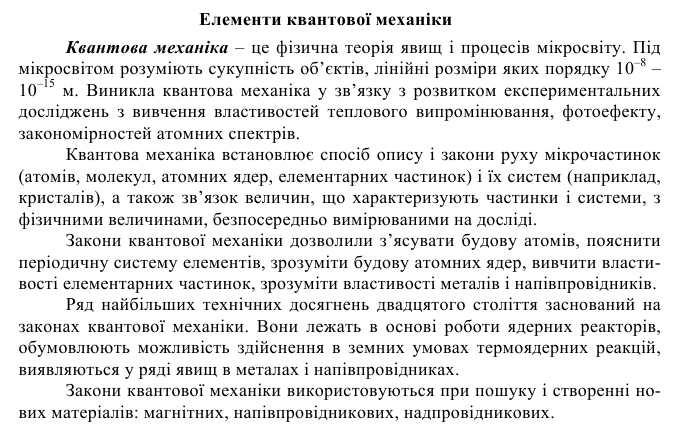 Атомна фізика, ядерна фізика
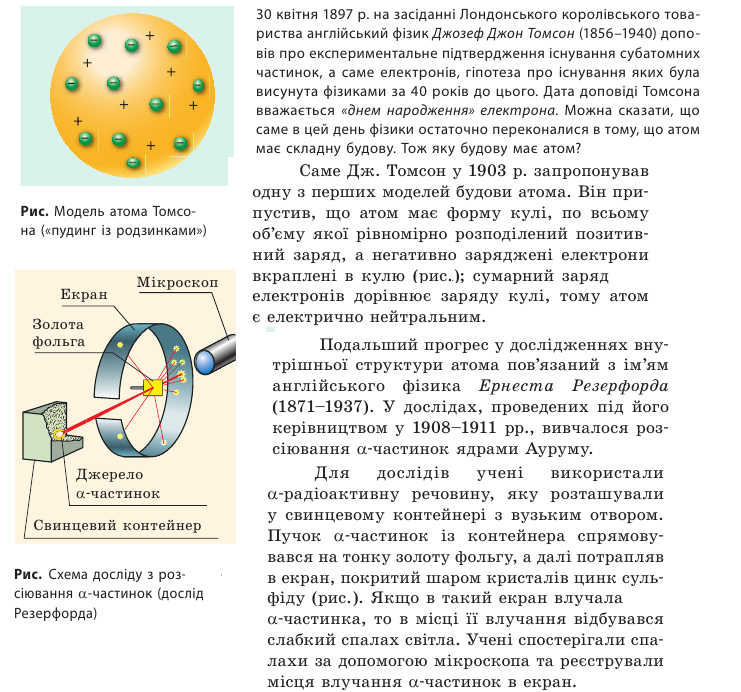 Атомна фізика, ядерна фізика
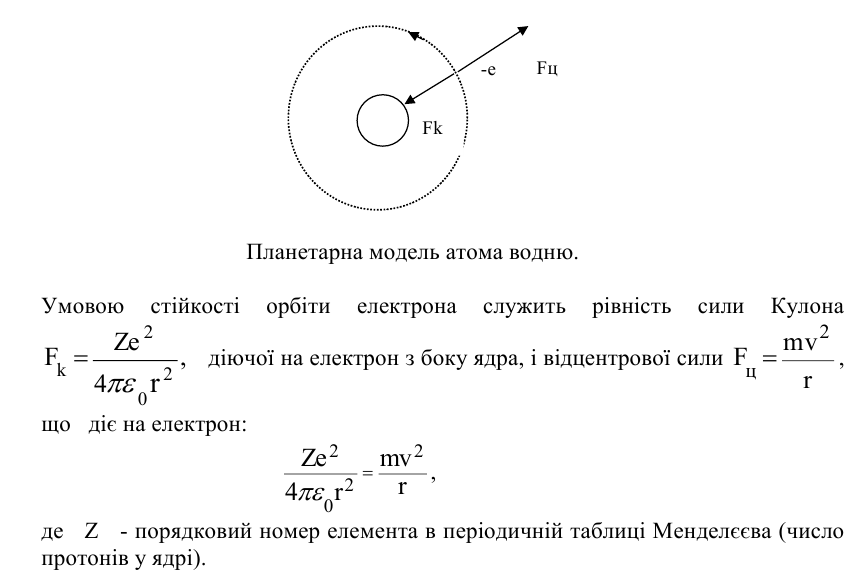 Атомна фізика, ядерна фізика
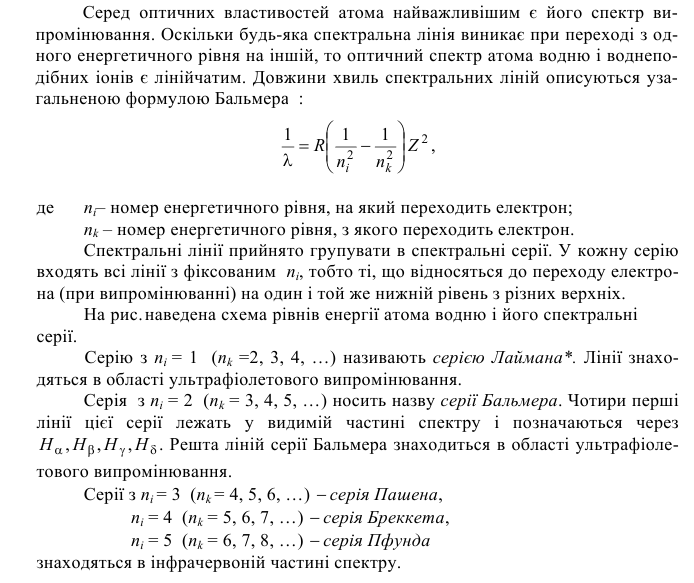 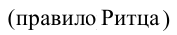 Атомна фізика, ядерна фізика
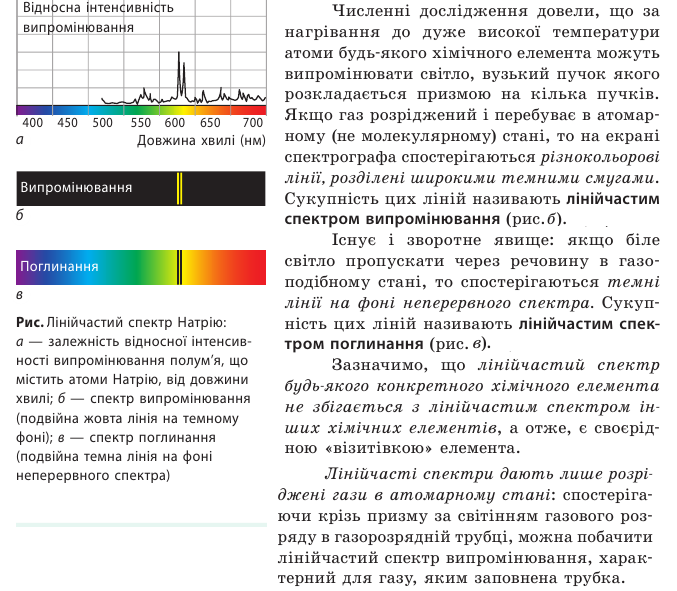 Атомна фізика, ядерна фізика
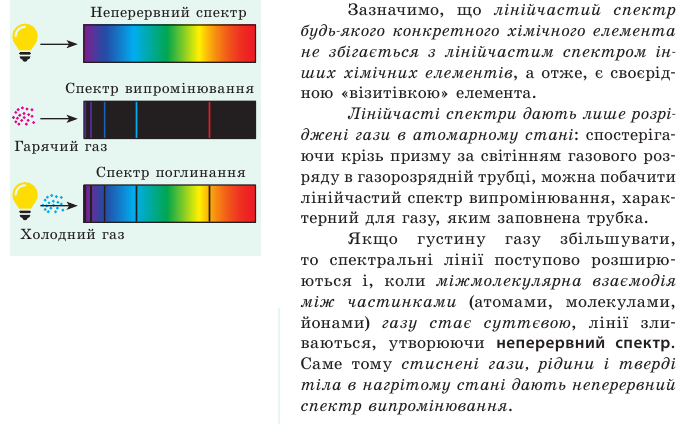 Атомна фізика, ядерна фізика
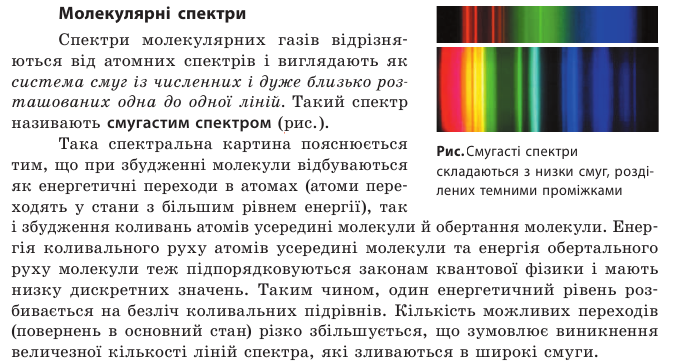 Атомна фізика, ядерна фізика
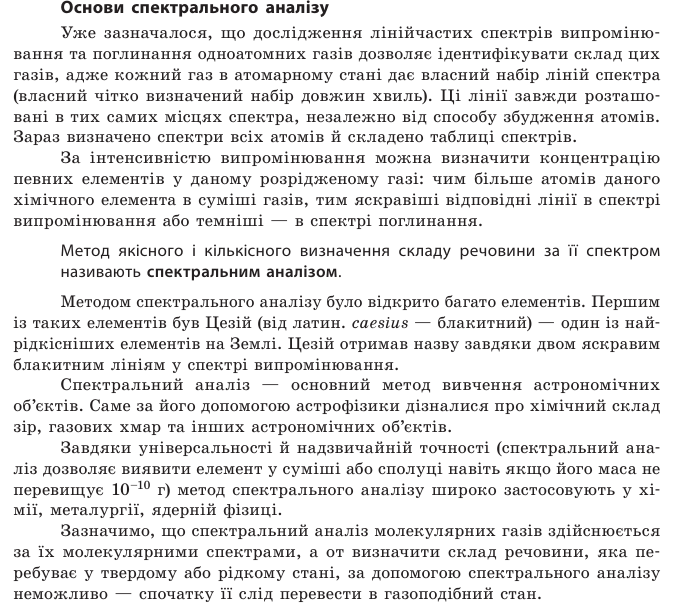 Атомна фізика, ядерна фізика
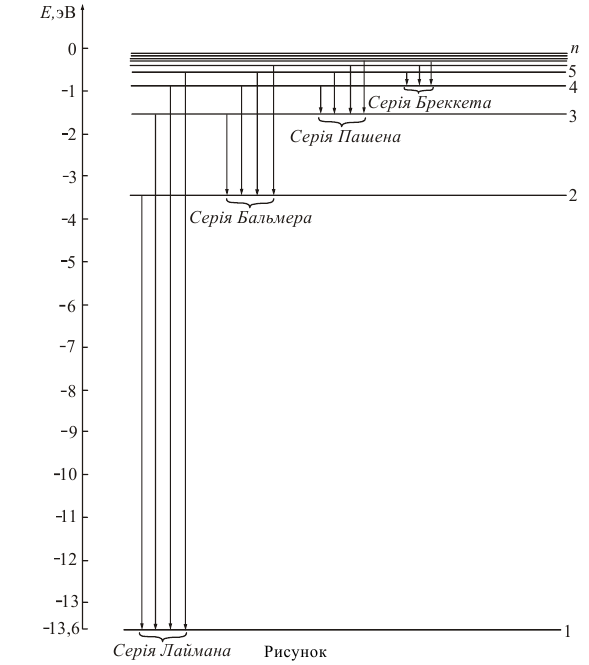 Атомна фізика, ядерна фізика
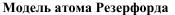 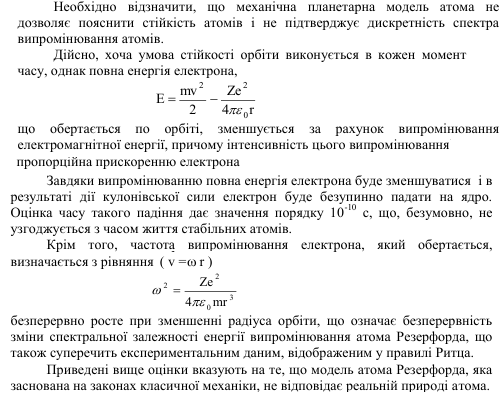 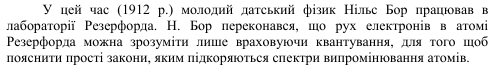 Атомна фізика, ядерна фізика
Постулати Н. Бора
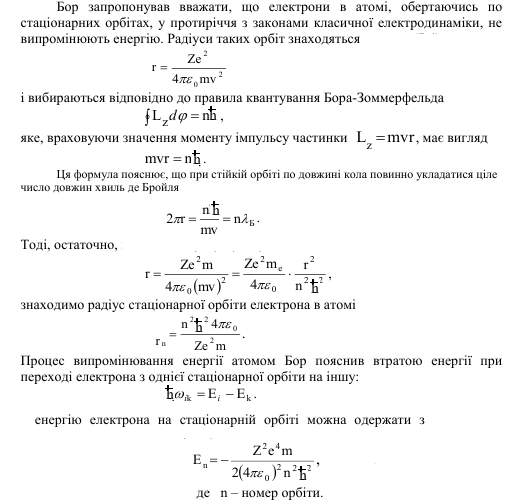 Атомна фізика, ядерна фізика
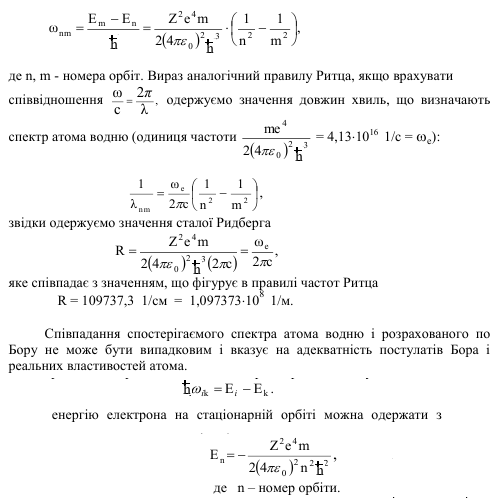 Атомна фізика, ядерна фізика
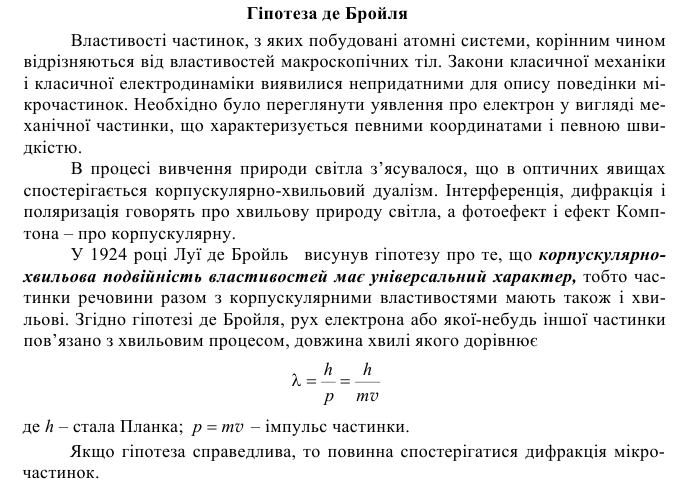 Атомна фізика, ядерна фізика
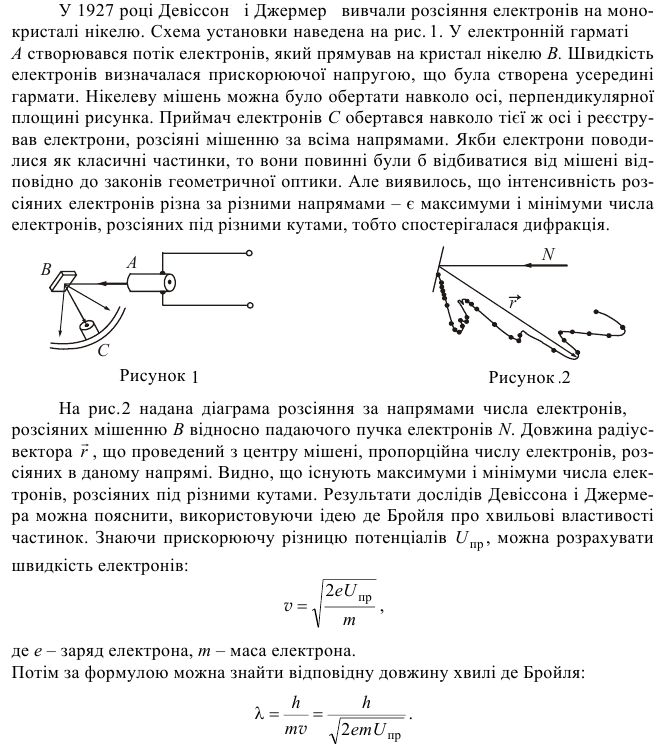 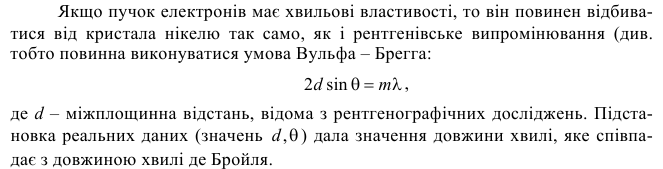 Атомна фізика, ядерна фізика
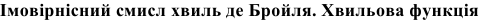 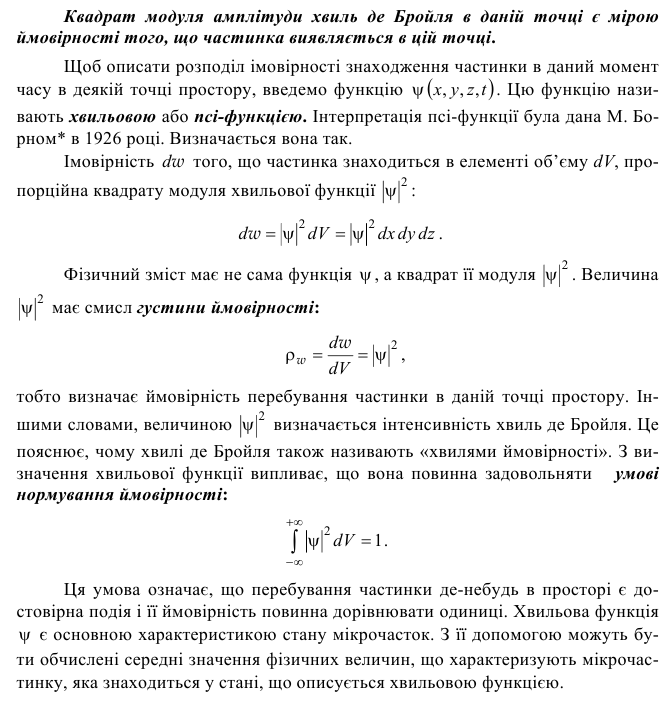 Атомна фізика, ядерна фізика
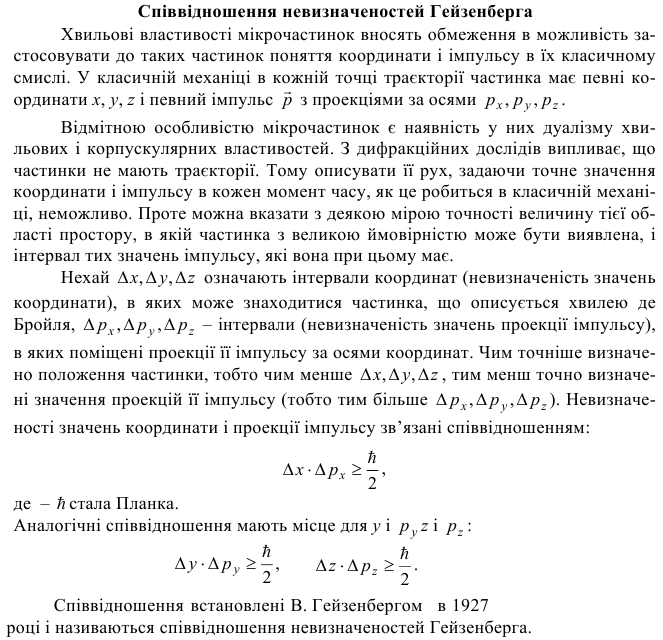 Атомна фізика, ядерна фізика
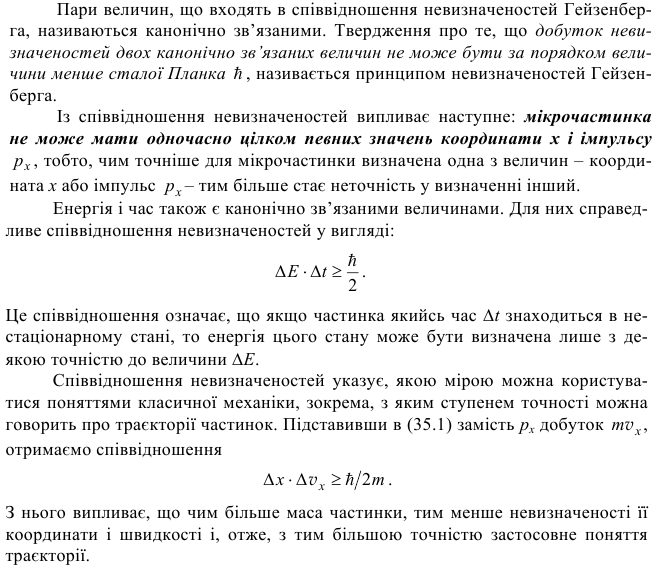 Атомна фізика, ядерна фізика
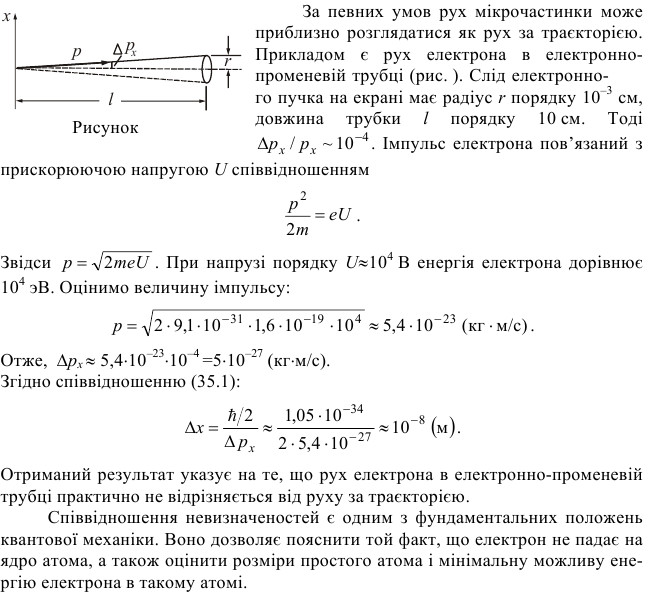 Атомна фізика, ядерна фізика
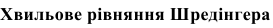 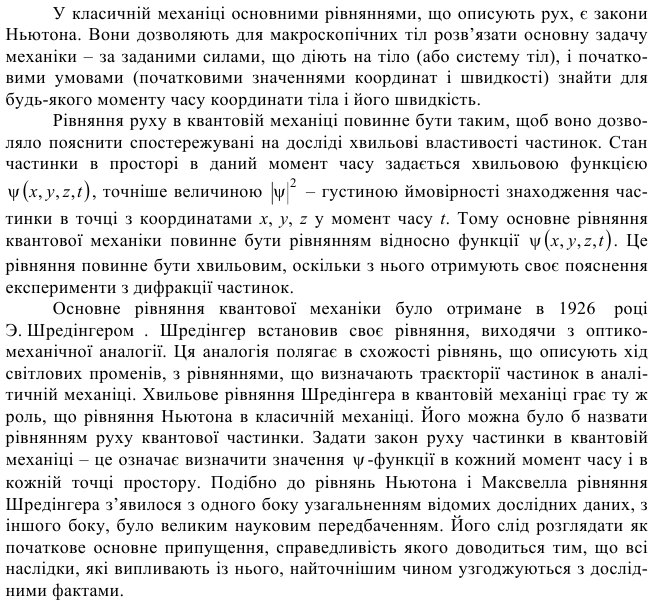 Атомна фізика, ядерна фізика
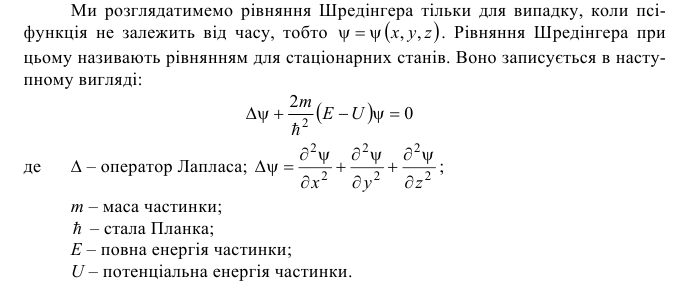 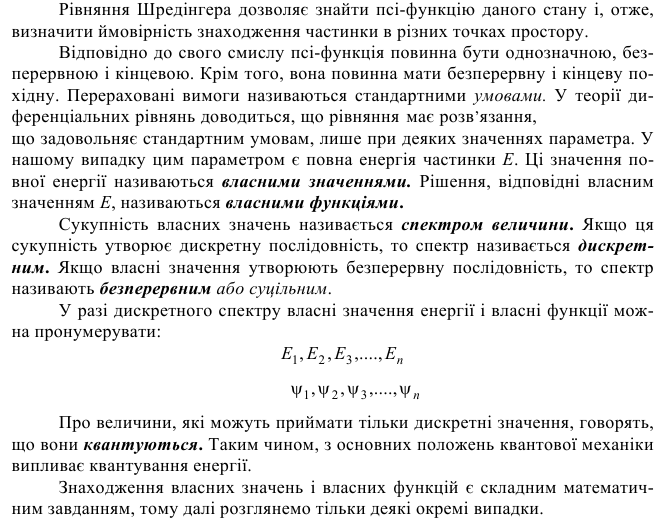 Атомна фізика, ядерна фізика
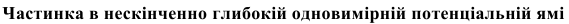 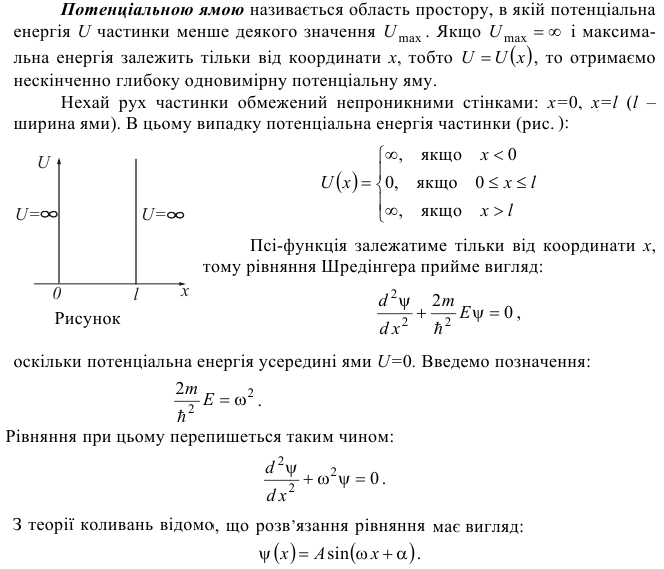 Атомна фізика, ядерна фізика
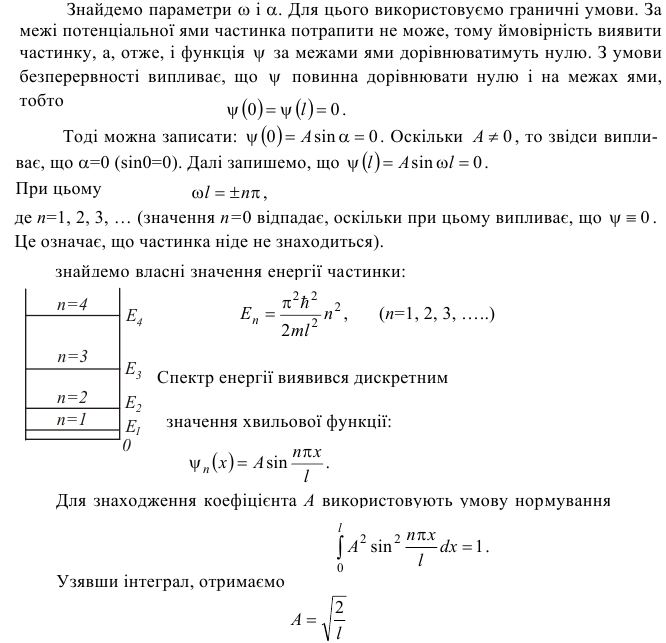 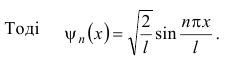 Атомна фізика, ядерна фізика
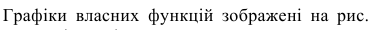 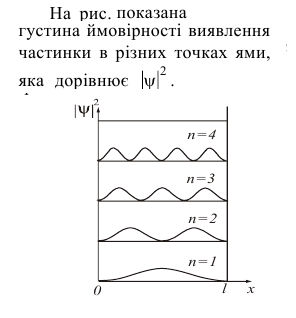 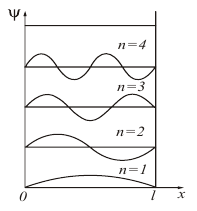 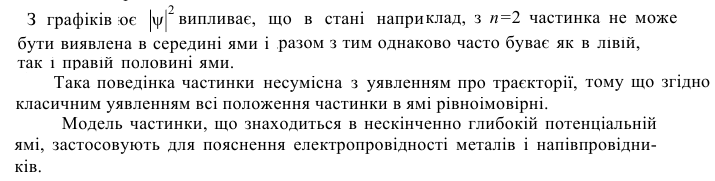 Атомна фізика, ядерна фізика
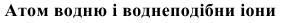 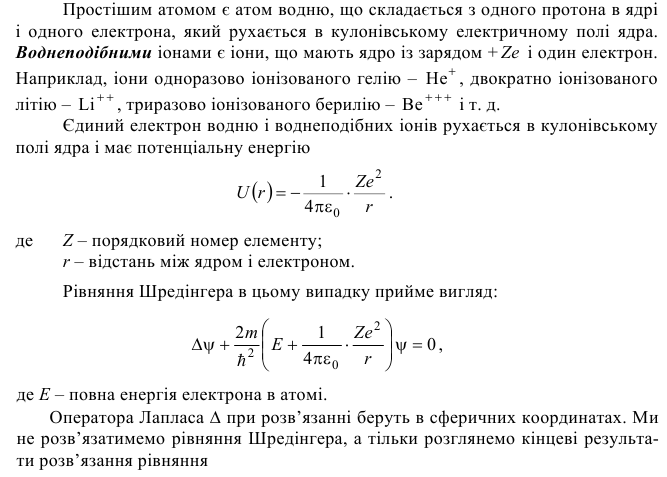 Атомна фізика, ядерна фізика
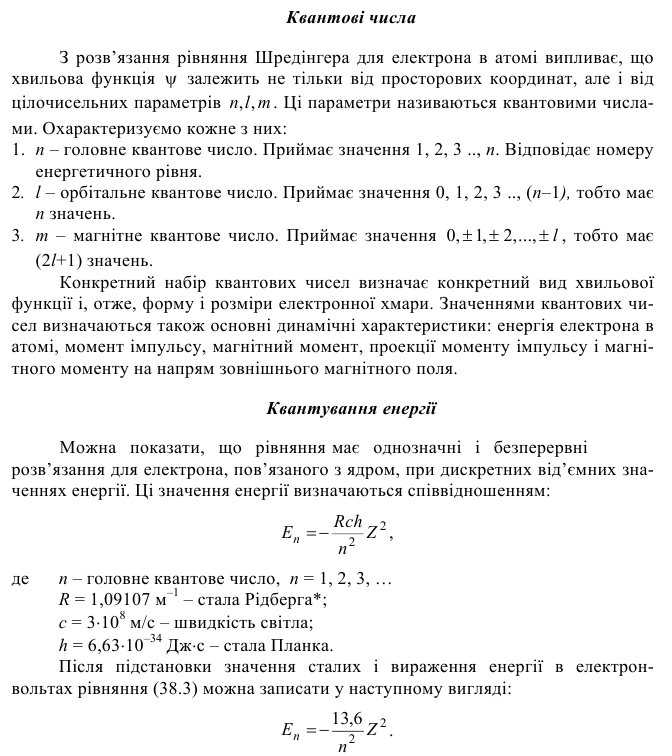 Атомна фізика, ядерна фізика
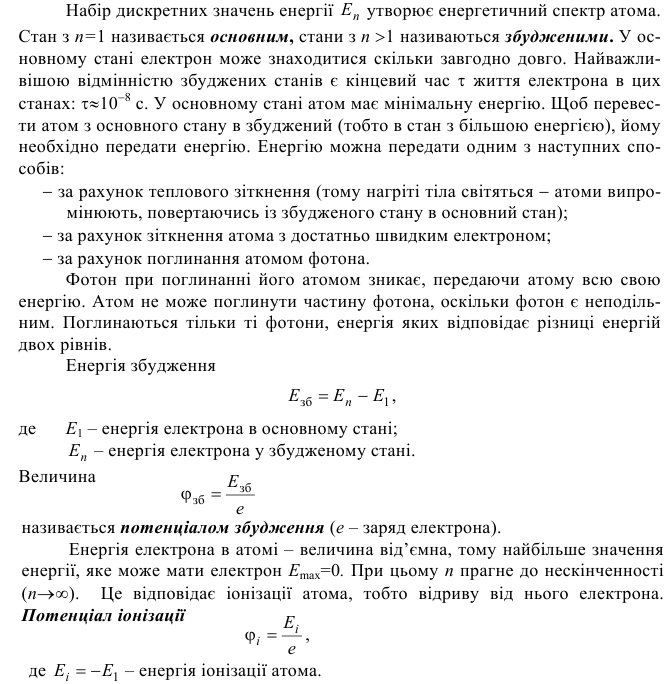 Атомна фізика, ядерна фізика
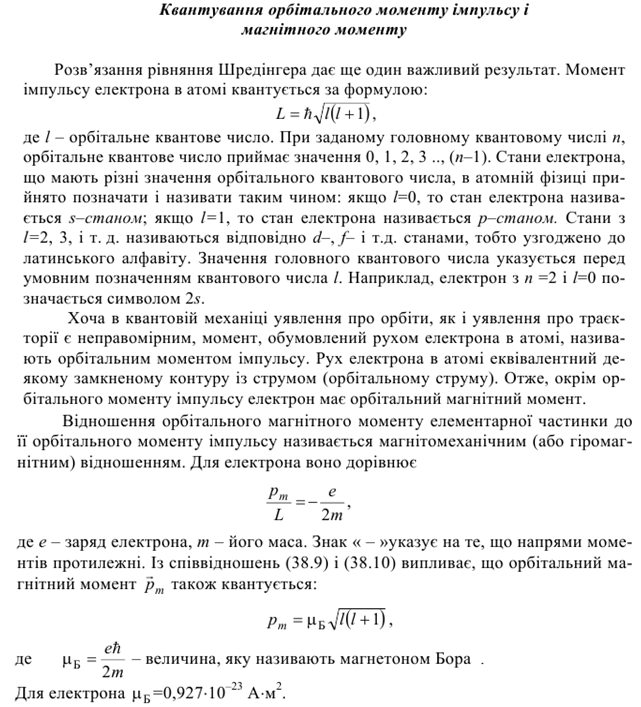 Атомна фізика, ядерна фізика
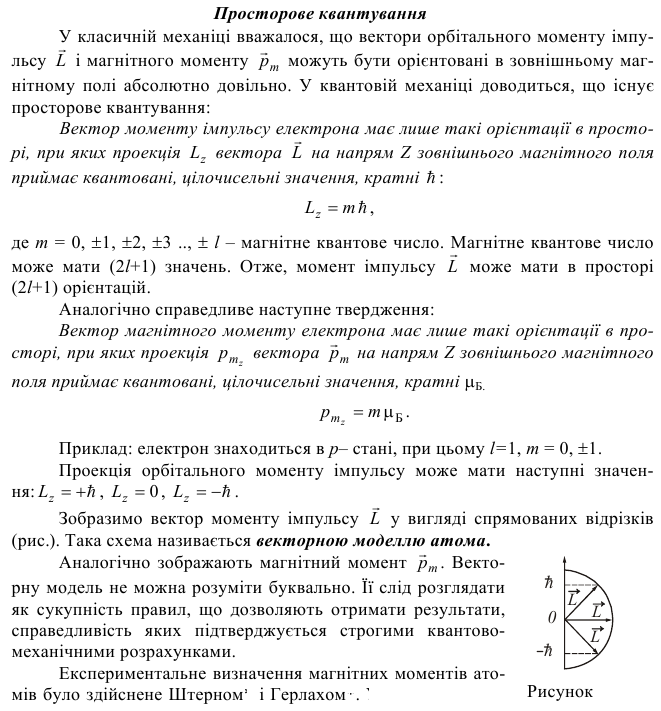 Атомна фізика, ядерна фізика
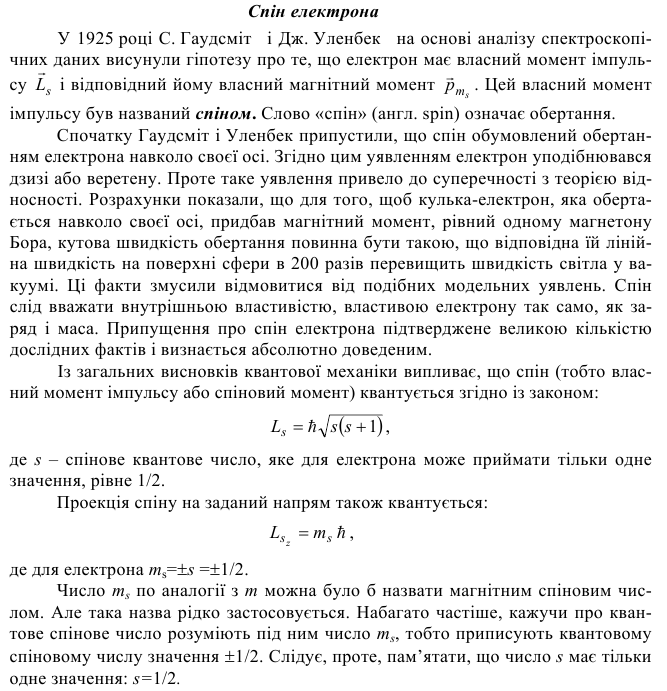 Атомна фізика, ядерна фізика
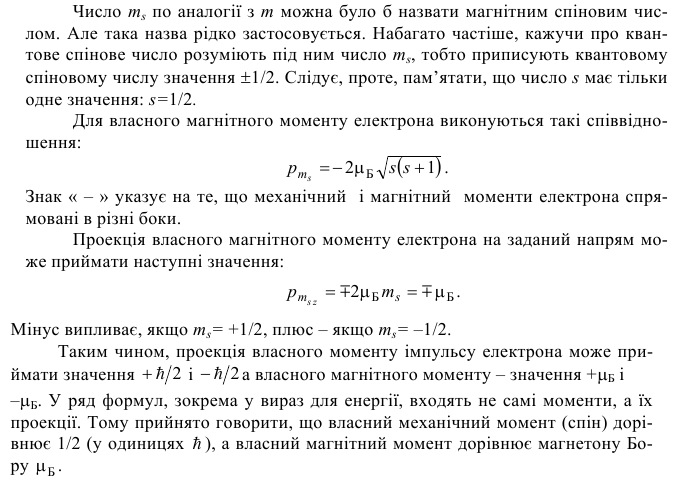 Атомна фізика, ядерна фізика
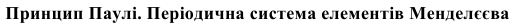 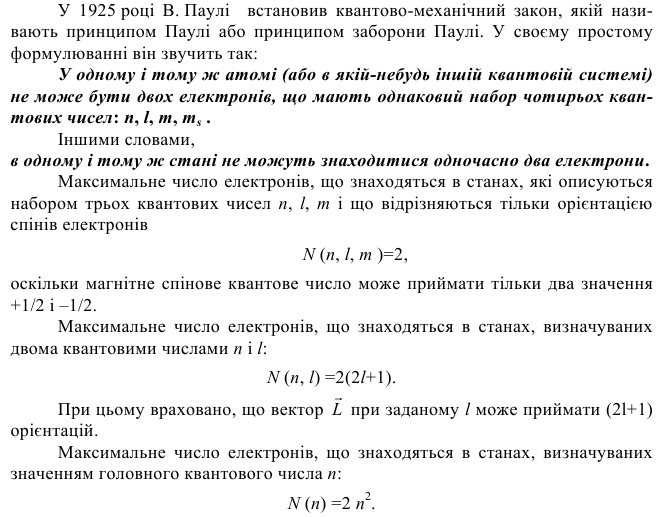 Атомна фізика, ядерна фізика
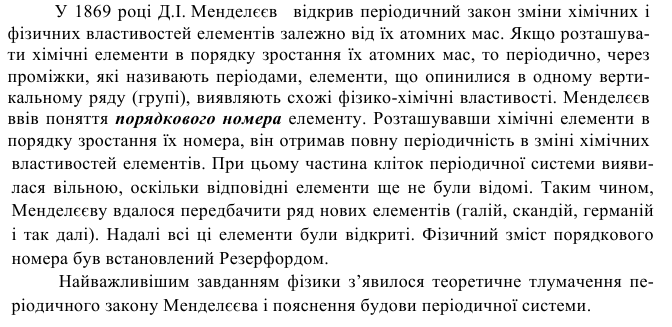 Атомна фізика, ядерна фізика
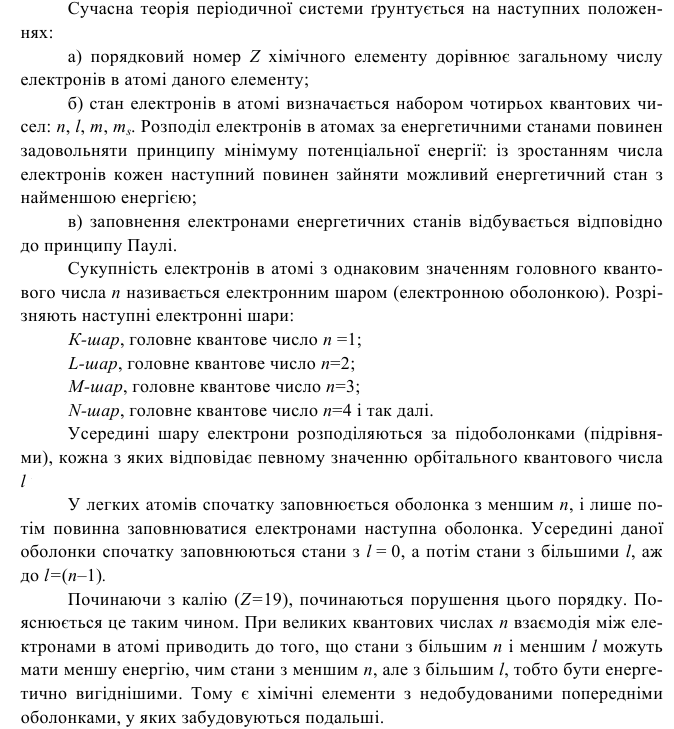 Атомна фізика, ядерна фізика
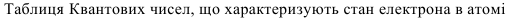 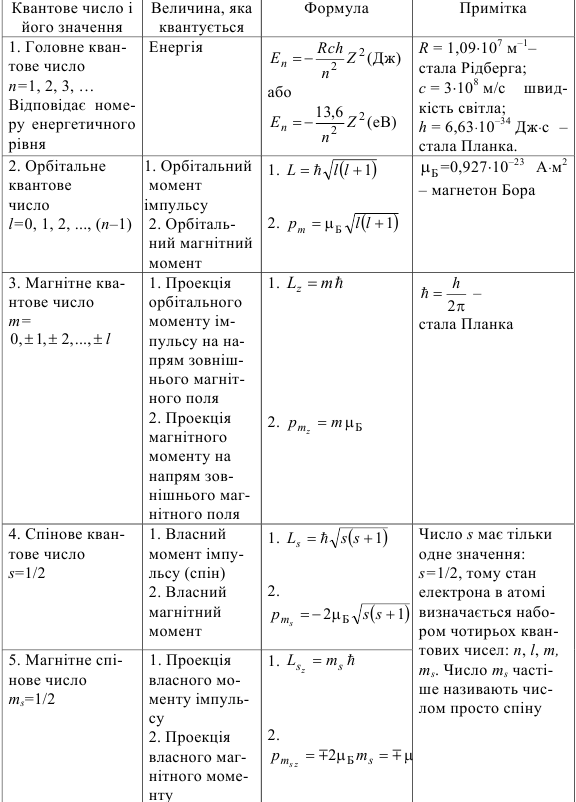 Атомна фізика, ядерна фізика
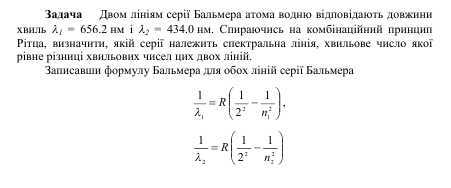 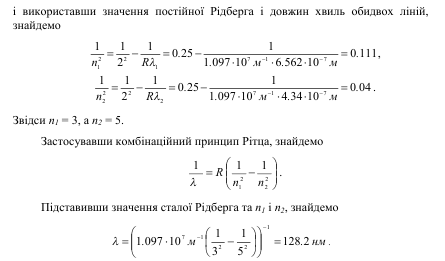 Атомна фізика, ядерна фізика
Атомна фізика, ядерна фізика
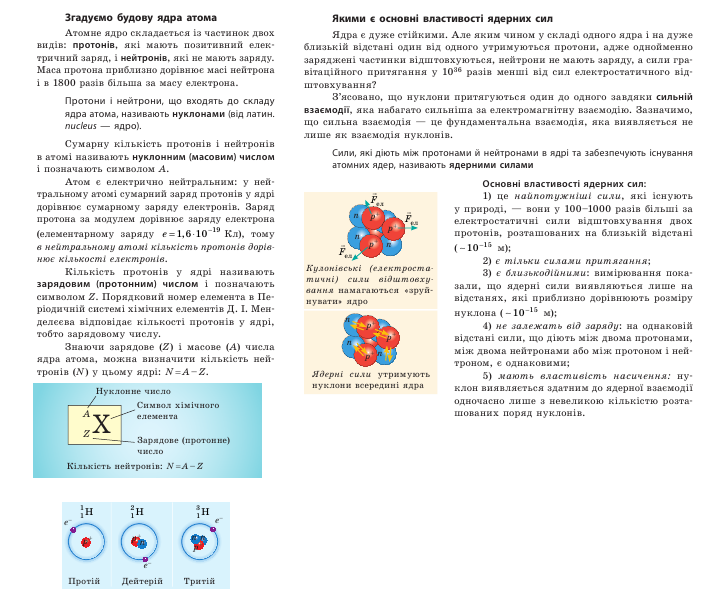 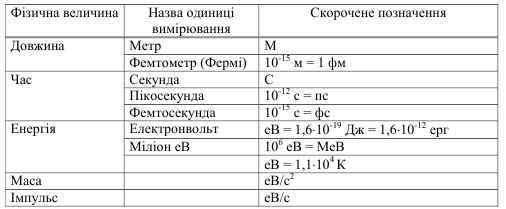 Атомна фізика, ядерна фізика
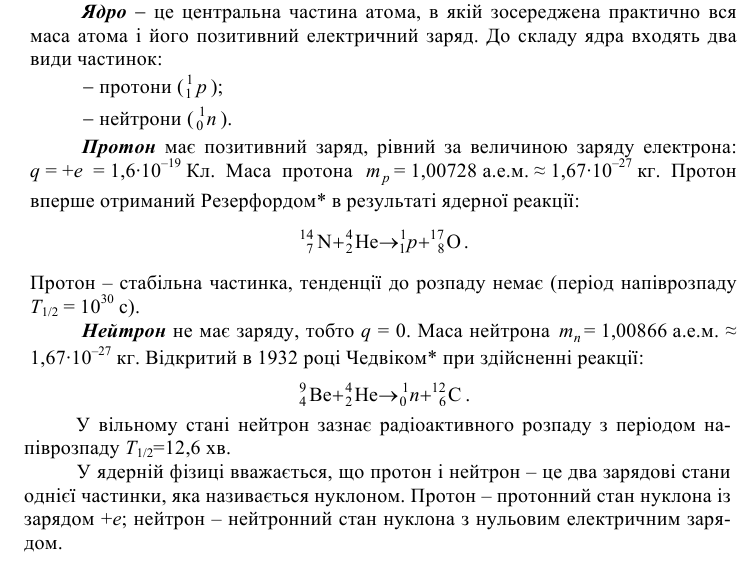 Атомна фізика, ядерна фізика
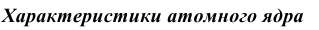 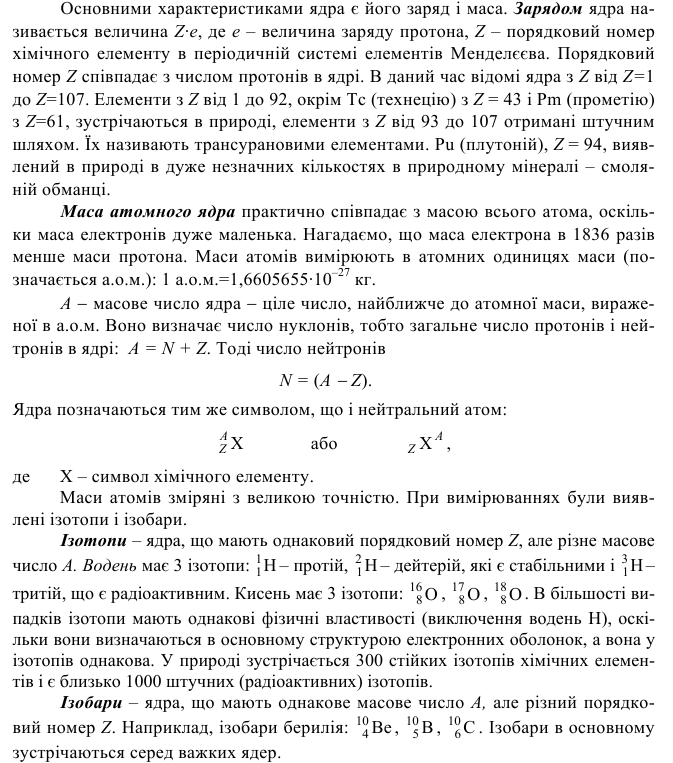 Атомна фізика, ядерна фізика
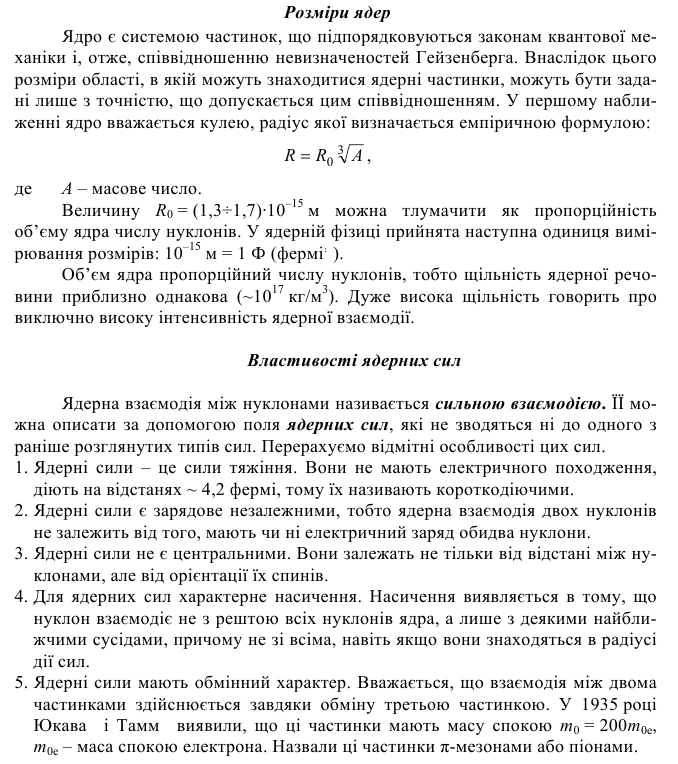 Атомна фізика, ядерна фізика
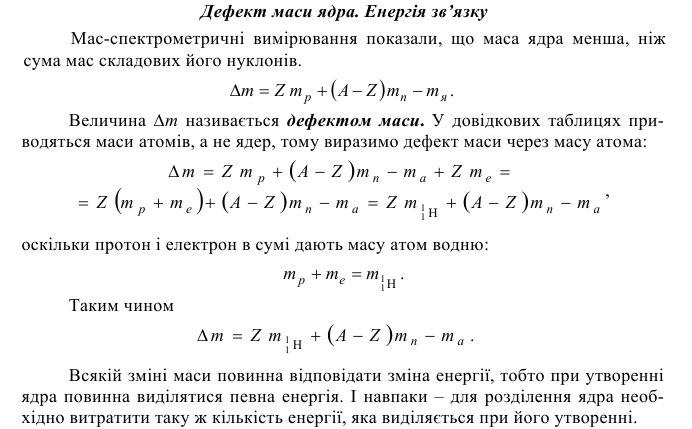 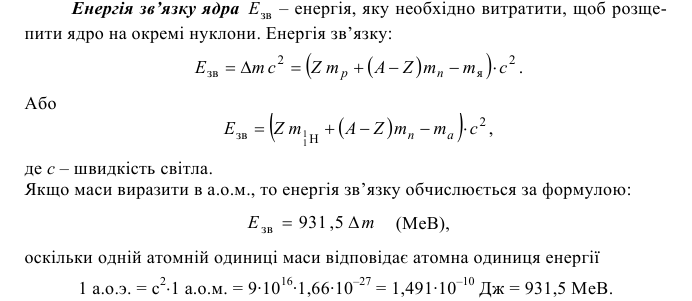 Атомна фізика, ядерна фізика
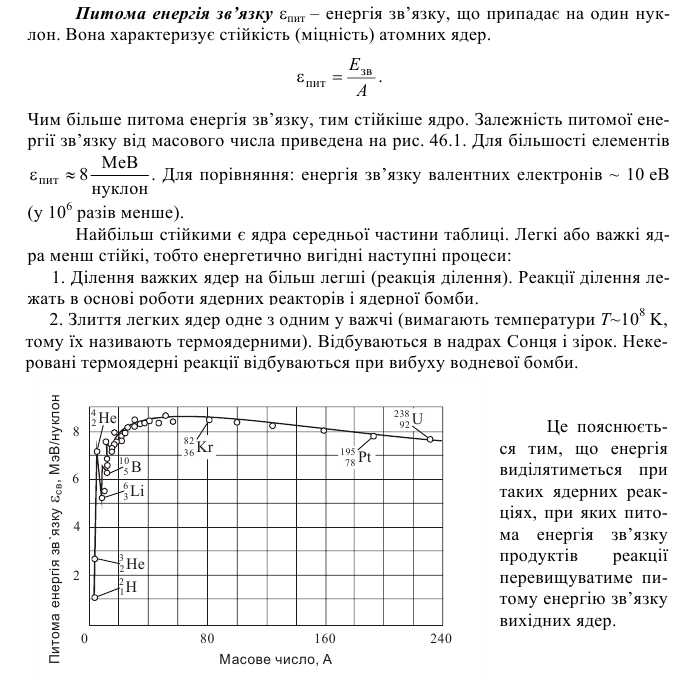 Атомна фізика, ядерна фізика
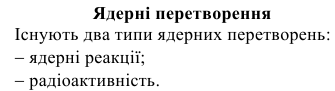 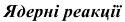 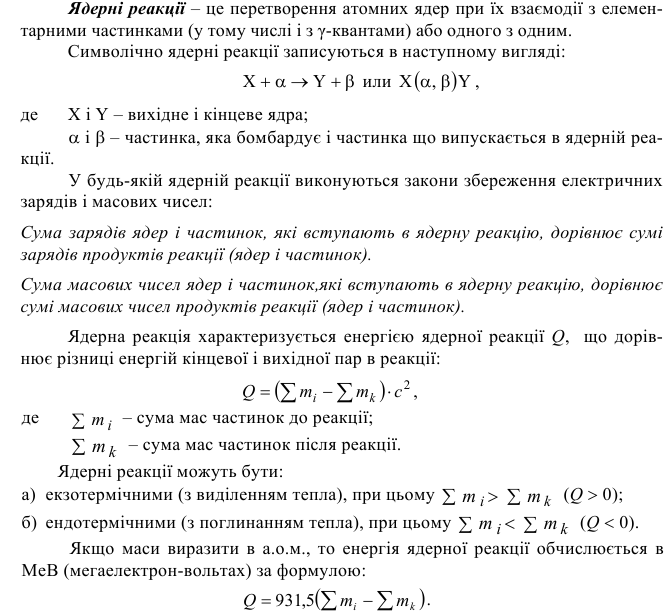 Атомна фізика, ядерна фізика
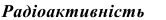 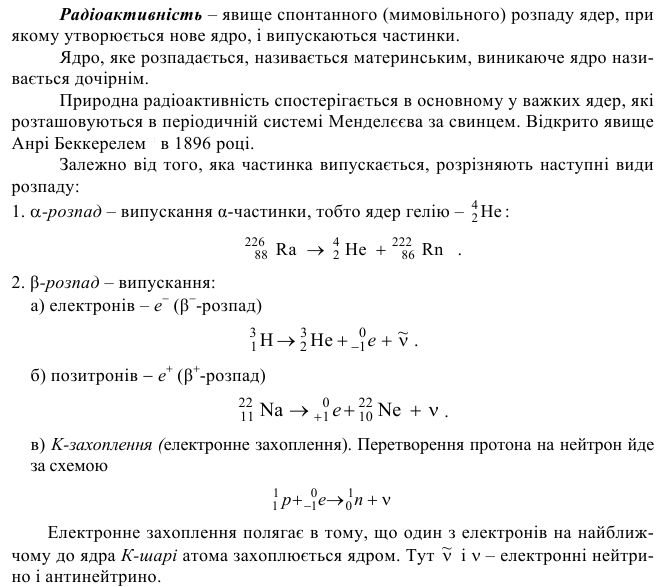 Атомна фізика, ядерна фізика
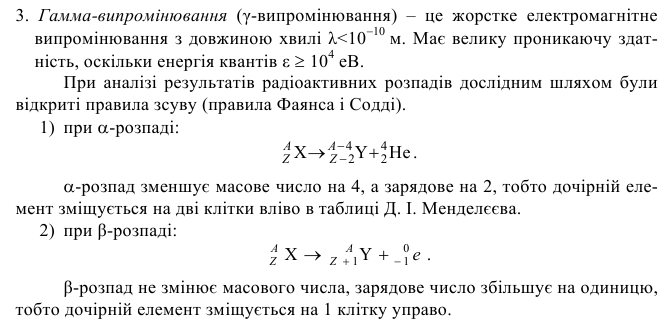 Атомна фізика, ядерна фізика
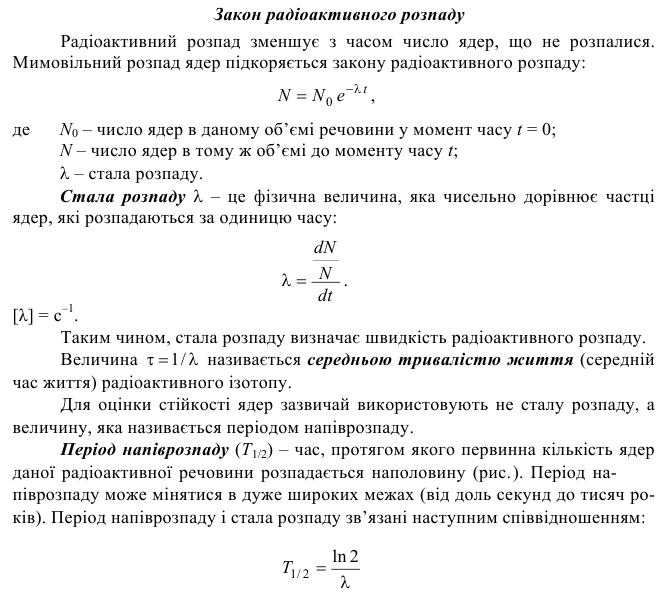 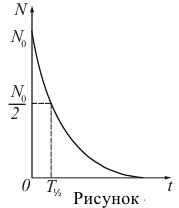 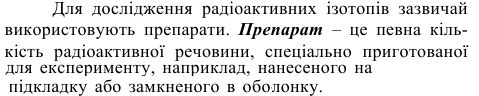 Атомна фізика, ядерна фізика
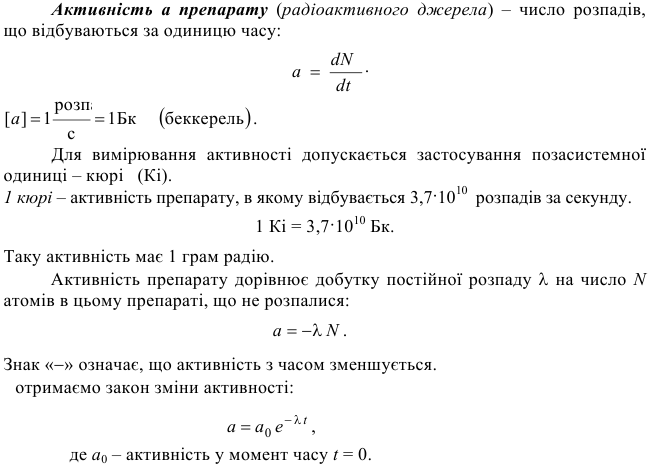 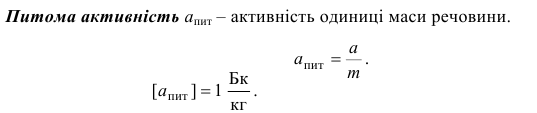 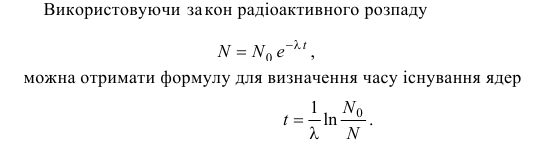 Атомна фізика, ядерна фізика
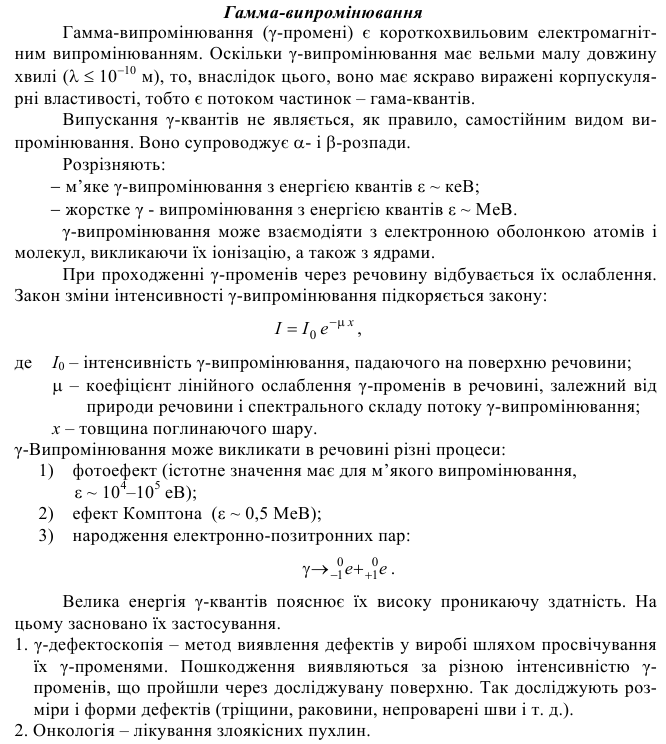 Атомна фізика, ядерна фізика
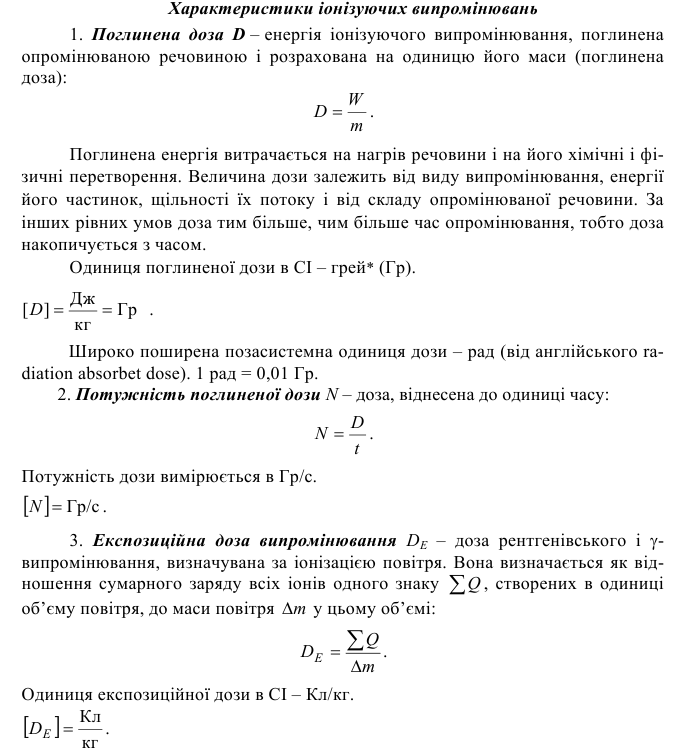 Атомна фізика, ядерна фізика
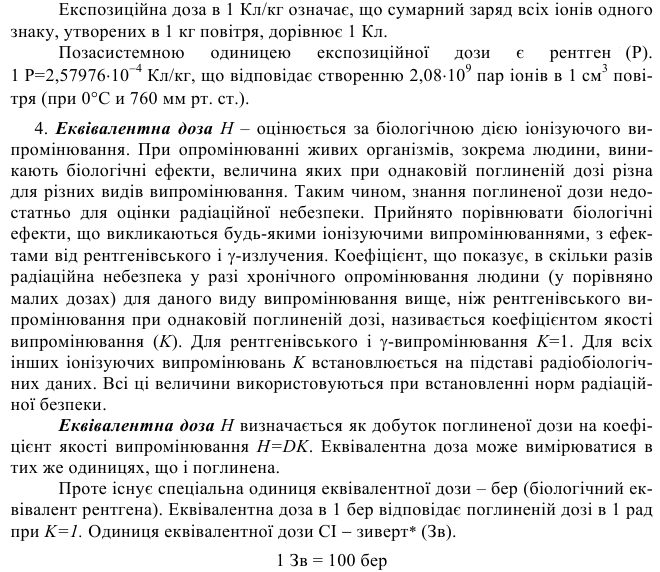 Атомна фізика, ядерна фізика
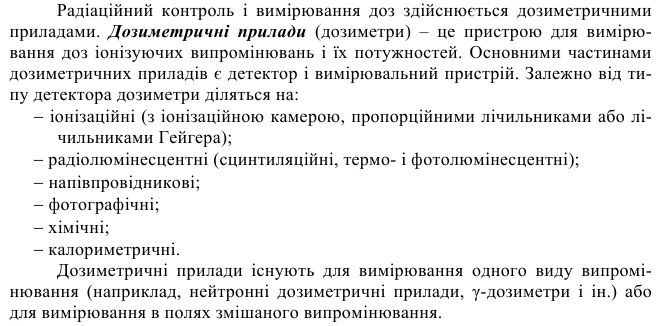 Атомна фізика, ядерна фізика
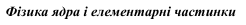 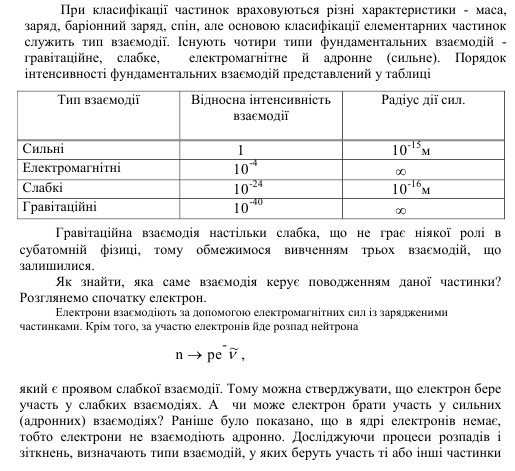 Атомна фізика, ядерна фізика
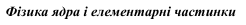 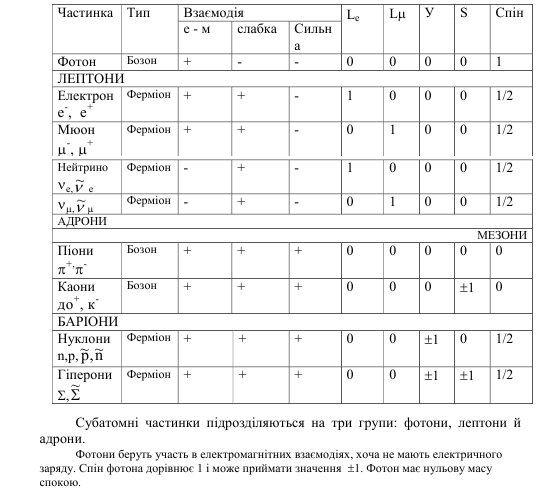 Атомна фізика, ядерна фізика
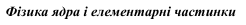 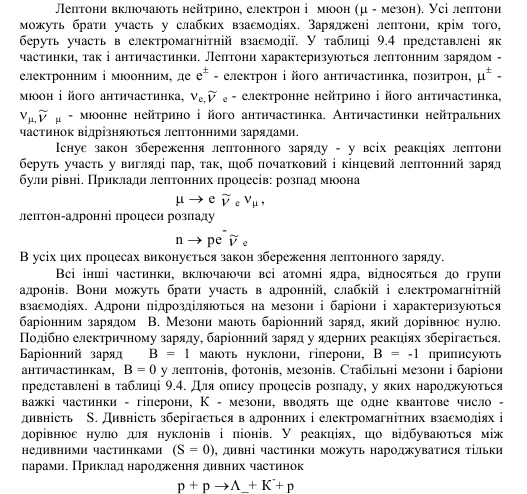 Атомна фізика, ядерна фізика
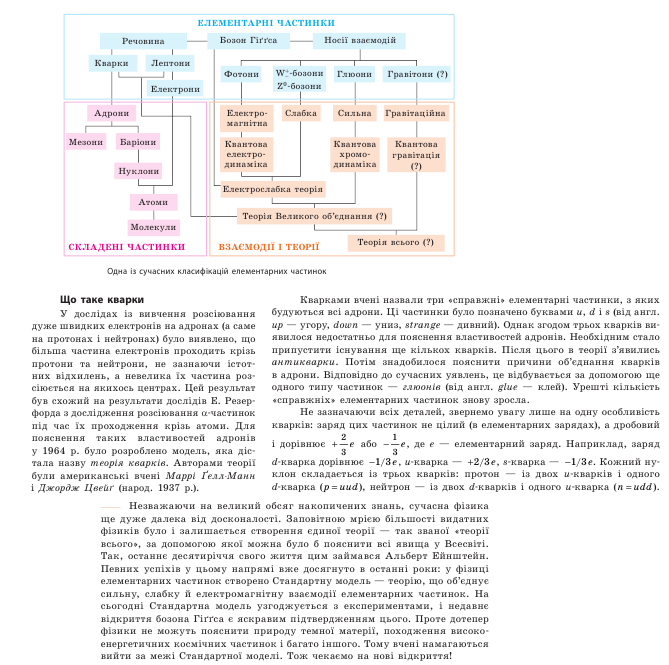